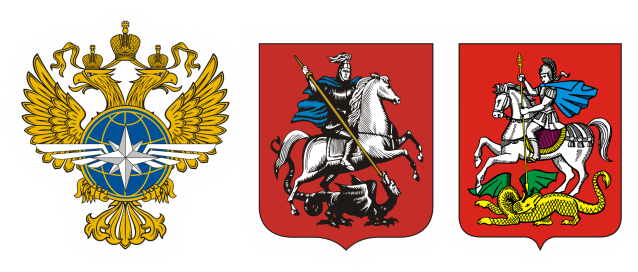 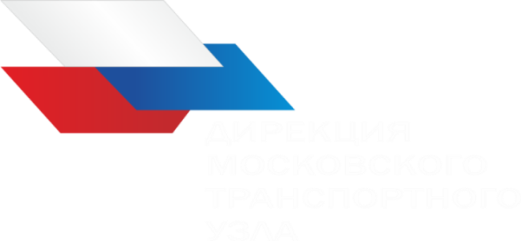 Министерство транспорта Российской Федерации
Правительство Москвы
Правительство Московской области
Автономная некоммерческая организация 
«Дирекция Московского транспортного узла»
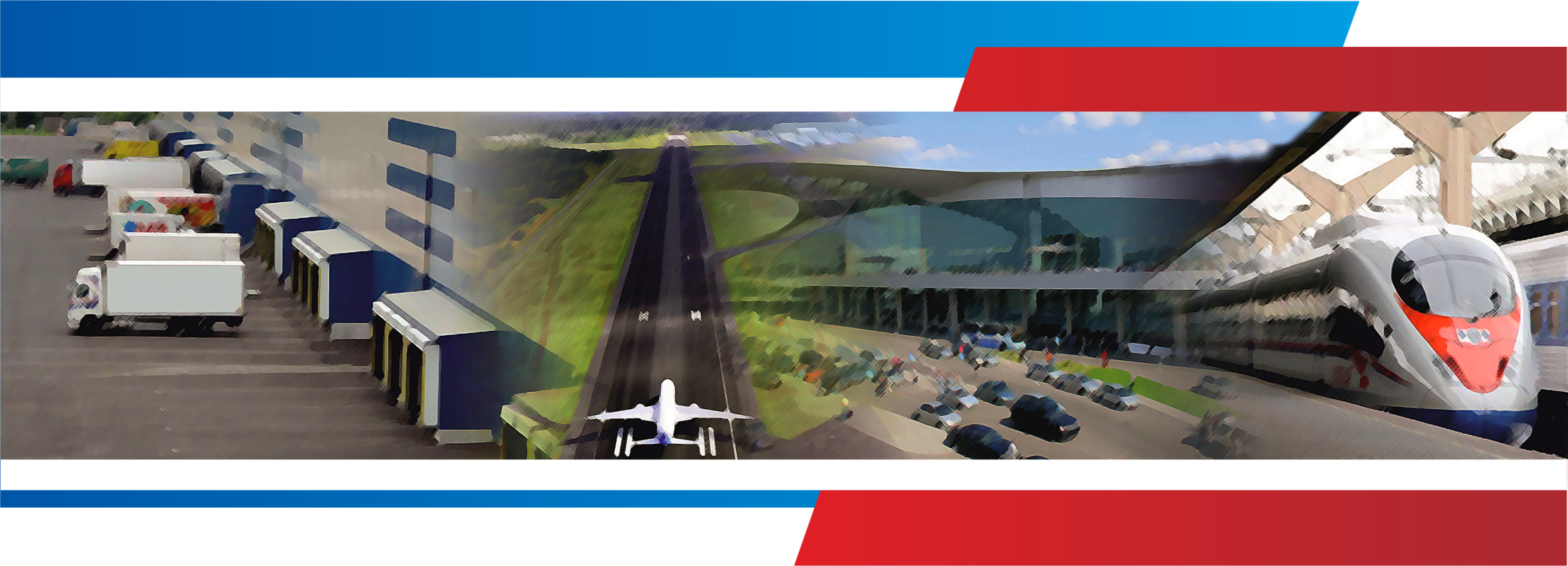 г. Москва 2017
Создание Координационного совета по развитию транспортной системы г. Москвы и Московской области; 
создание АНО «ДМТУ»
Для обеспечения согласованных действий федеральных органов исполнительной власти Российской Федерации, органов исполнительной власти города Москвы и Московской области, направленных на развитие транспортной инфраструктуры Московского региона, постановлением Правительства Российской Федерации от 15 февраля 2011 г. № 82 образован Координационный совет по развитию транспортной системы г. Москвы и Московской области под председательством Министра транспорта Российской Федерации и сопредседательством Мэра Москвы и Губернатора Московской области (далее – Координационный совет). 




Распоряжением Правительства Российской Федерации от 25 апреля 2011 г. № 723-р в целях повышения уровня координации федеральных органов исполнительной власти Российской Федерации, органов исполнительной власти города Москвы и Московской области при реализации мероприятий по развитию Московского транспортного узла учреждена автономная некоммерческая организация «Дирекция Московского транспортного узла».
КООРДИНАЦИОННЫЙ СОВЕТ
по развитию транспортной системы г. Москвы и Московской области
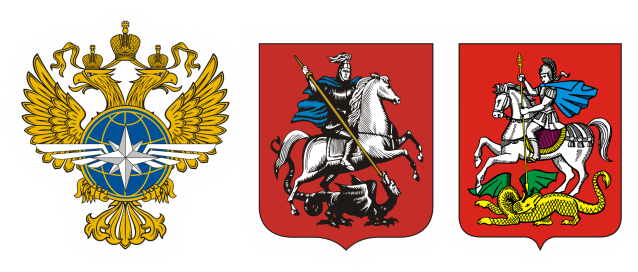 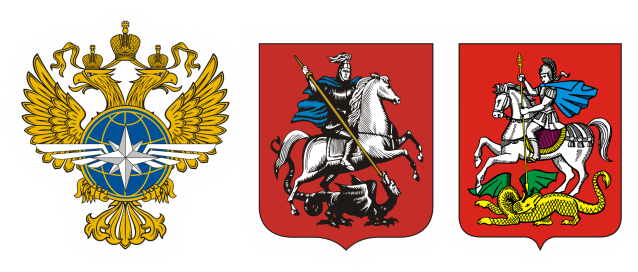 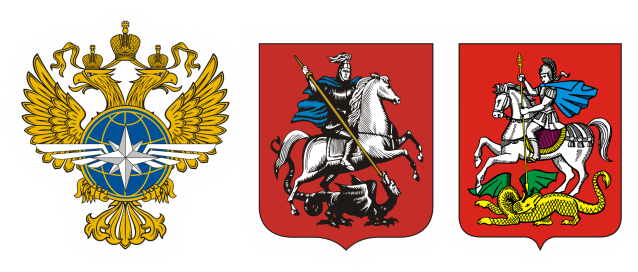 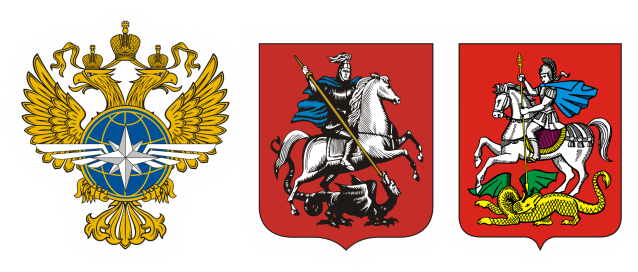 Правительство 
Московской области
Министерство транспорта 
Российской Федерации
Правительство Москвы
В состав Координационного совета входят представители:
Федеральных органов исполнительной власти Российской Федерации
Органов исполнительной власти города Москвы
Органов исполнительной власти Московской области
Представители сторонних организаций
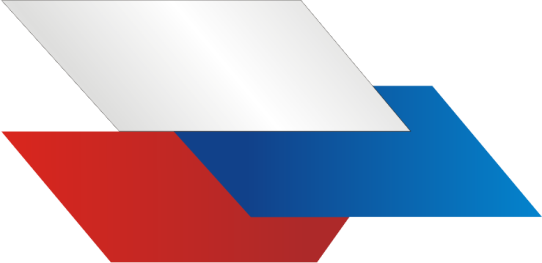 Учредители АНО «ДМТУ»
АНО «ДМТУ»
Министерство транспорта 
Российской Федерации
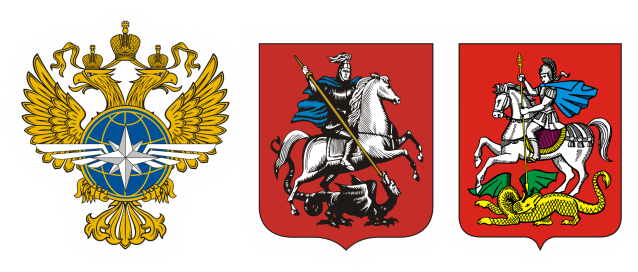 2
www.anomtu.ru
Программа  синхронизации развития улично-дорожной сети и 
автомобильных дорог на территории города Москвы и 
Московской области
Схема соответствия сроков строительства и реконструкции автомобильных дорог  
Московского региона в пределах Московского Малого кольца согласно целевым программам
В целях стабилизации транспортной ситуации и формирования сбалансированной, целостной транспортной инфраструктуры Московского региона, отвечающей потребностям его социально-экономического развития, Правительством Москвы и Правительством Московской области совместно с Минтрансом России проведена работа по синхронизации сроков реконструкции магистралей и улично-дорожной сети автомобильных дорог в Московском транспортном узле, в том числе определен перечень объектов, позволяющих синхронизировать работу органов исполнительной власти различных уровней по строительству (реконструкции) автомобильных дорог регионального и федерального значения в направлении «вылетных» магистралей в целях недопущения образования «узких» мест на границах зон ответственности.
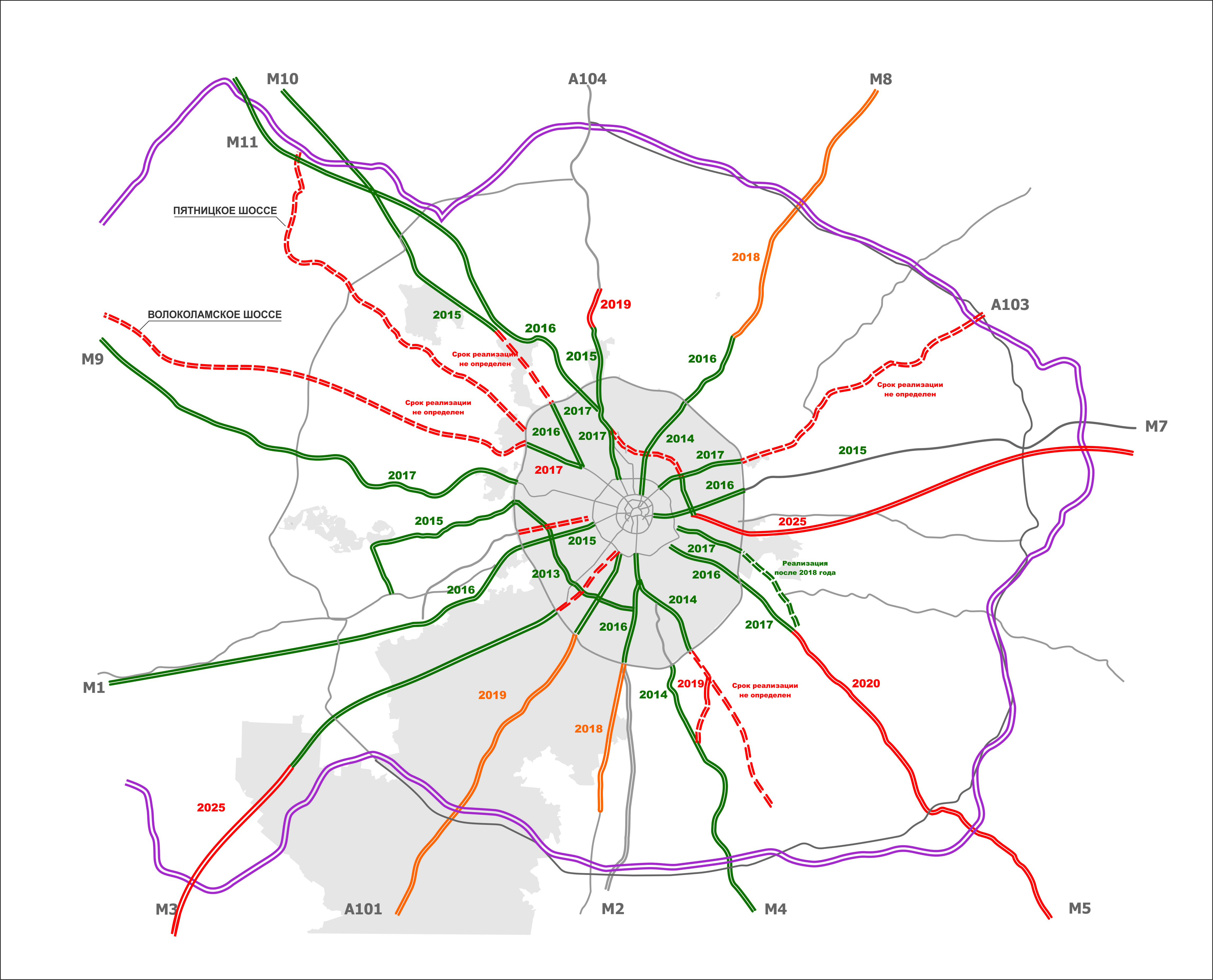 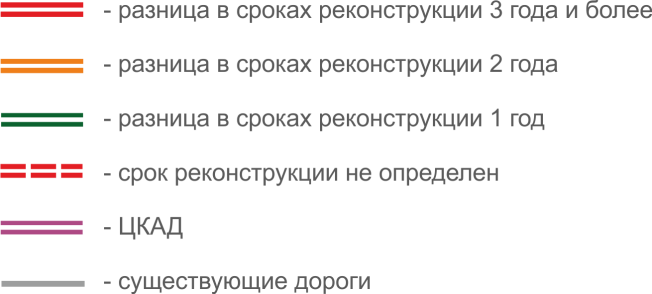 3
www.anomtu.ru
Поручение Заместителя Председателя Правительства Российской Федерации А.В. Дворковича от 29 декабря 2015 года № АД-П9-8969
Выполнение комплекса работ «Оценка хода реализации «Программы развития транспортного комплекса Московского региона на период до 2020 года», анализ мероприятий по синхронизации развития улично-дорожной сети Московской агломерации и выработка предложений по приоритетам с применением метода 
«Затраты-Выгоды»
Цель работы :

Оценка приоритетности мероприятий по развитию автомобильных дорог и улично-дорожной сети в Московском регионе 
Синхронизация сроков реализации этих мероприятий для получения максимального синергетического эффекта
Задачи работы :

Разработка новой комплексной методики «ЗАТРАТЫ-ВЫГОДЫ» для оценки приоритетности мероприятий дорожно-мостового строительства
4
КОМПЛЕКСНАЯ МЕТОДИКА «ЗАТРАТЫ-ВЫГОДЫ» для оценки приоритетности мероприятий дорожно-мостового строительства на территориях, на которых реализуются значительные объемы грузового движения, существенные для развития экономического комплекса
КОМПЛЕКСНАЯ МЕТОДИКА «ЗАТРАТЫ-ВЫГОДЫ» для оценки приоритетности мероприятий дорожно-мостового строительства
Блок 3
Блок 2
Блок 1
МЕТОДИКА«СЭЭР»
Методика оценки социально-экономической эффективности реализации мероприятий
МЕТОДИКА «ШБ» 
Методика шкально-балльной оценки транспортно-планировочной  значимости мероприятий
МЕТОДИКА «ПАС» 
Методика оценки повышения производительности автотранспортных средств
ПРИСВОЕНИЕ МЕСТ ПО ПРИОРИТЕТНОСТИ МЕРОПРИЯТИЙ ДМС
по итоговой сумме мест , присвоенных по каждому блоку
ИНТЕГРАЛЬНАЯ ОЦЕНКА
Мероприятие
Место по годовому эффекту
1
2
…
Место по сумме баллов
1
2
…
Мероприятие
Мероприятие
Место по ИД
1
2
…
Место
1
2
…
Мероприятие
5
ДЕЙСТВУЮЩАЯ МЕТОДИКА ОЦЕНКИ СОЦИАЛЬНО-ЭКОНОМИЧЕСКОЙ ЭФФЕКТИВНОСТИ РЕАЛИЗАЦИИ МЕРОПРИЯТИЙ (методика «СЭЭР») – Блок 1
БЮДЖЕТНАЯ  ЭФФЕКТИВНОСТЬ (Федеральный бюджет, бюджет Москвы, бюджет Московской области (суммарно)) ________________ ₺ / ₺
СОЦИАЛЬНО-ЭКОНОМИЧЕСКАЯ ЭФФЕКТИВНОСТЬ
Суммарный эффект (Чистый Дисконтированный Доход (ЧДД)
Вложения: суммарно по годам
__________________₺с учетом дисконтирования
__________________ ₺
На единицу капитальных вложенийИндекс Доходности (ИД)
социальная        составляющая
3. Эффект от снижения количества дорожно-транспортных происшествий на УДС______ ₺(%)
1. Эффект от снижения себестоимости пассажирских и грузовых перевозок _____ ₺(%)
2. Эффект от сокращения времени пребыванияв пути пассажиров  _____ ₺(%)
4. Эффект от снижения негативного воздействия авто-транспорта на экологию города _______ ₺(%)
показатели  оценки   эффективности
ИД (индекс доходности инвестиций)
ЧДД (чистый дисконтированный доход)
ВНД (внутренняя норма доходности)
TО (срок окупаемости)
6
ШКАЛЬНО-БАЛЛЬНАЯ ОЦЕНКА МЕРОПРИЯТИЙ ПО ТРАНСПОРТНО-ПЛАНИРОВОЧНОЙ ЗНАЧИМОСТИ (методика «ШБ») – Блок 2
МЕТОДИКА ШКАЛЬНО-БАЛЛЬНОЙ ОЦЕНКИ ТРАНСПОРТНО-ПЛАНИРОВОЧНОЙ  ЗНАЧИМОСТИ МЕРОПРИЯТИЙ
1. Комплексность мероприятий по обеспечению уровней транспортных сообщений
2. Влияние на дорожно-транспортную ситуацию
3. Обеспечение связанности территорий
4.  Стадия реализации мероприятия при формировании комплекса мероприятий
оценка в   баллах
оценка в   баллах
оценка в   баллах
оценка в   баллах
Суммарная оценка в баллах
7
ФОРМА ДЛЯ ПРОВЕДЕНИЯ ШКАЛЬНО-БАЛЛЬНОЙ ОЦЕНКИ по транспортно-планировочной значимости мероприятий (методика «ШБ»)
(Оценка факторов, влияющих на приоритетность реализации мероприятий дорожно-мостового строительства)
8
МЕТОДИКА ОЦЕНКИ ПОВЫШЕНИЯ ПРОИЗВОДИТЕЛЬНОСТИ АВТОТРАНСПОРТНЫХ СРЕДСТВ (методика «ПАС») – Блок 3
МЕТОДИКА ОЦЕНКИ ПОВЫШЕНИЯ ПРОИЗВОДИТЕЛЬНОСТИ АВТОТРАНСПОРТНЫХ СРЕДСТВ
2.  Увеличение объёмов перевозимых пассажиров легковыми автомобилями и автобусами
1. Увеличение объёмов перевозимого груза грузовыми автотранспортными средствами
3. Снижение затрат времени в пути пассажиров легковых автомобилей и автобусов
показатели  оценки   эффективности
Годовой эффект
TО (срок окупаемости)
9
ОПРЕДЕЛЕНИЕ  ПРИОРИТЕТНОСТИ  ПРОЕКТИРУЕМЫХ  МЕРОПРИЯТИЙ НА ТЕРРИТОРИИ МОСКОВСКОЙ ОБЛАСТИ ПО МЕТОДИКЕ «ЗАТРАТЫ-ВЫГОДЫ»ПРИМЕР РЕЗУЛЬТАТА ПРОВЕДЕНИЯ КОМПЛЕКСНОЙ ОЦЕНКИ (БЛОКИ 1 ,2, 3)
10
СЭЭР – социально-экономическая оценка;  ШБ – шкально-балльная оценка;  ИД – индекс доходности
              – мероприятия, по которым начато строительство
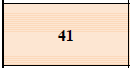 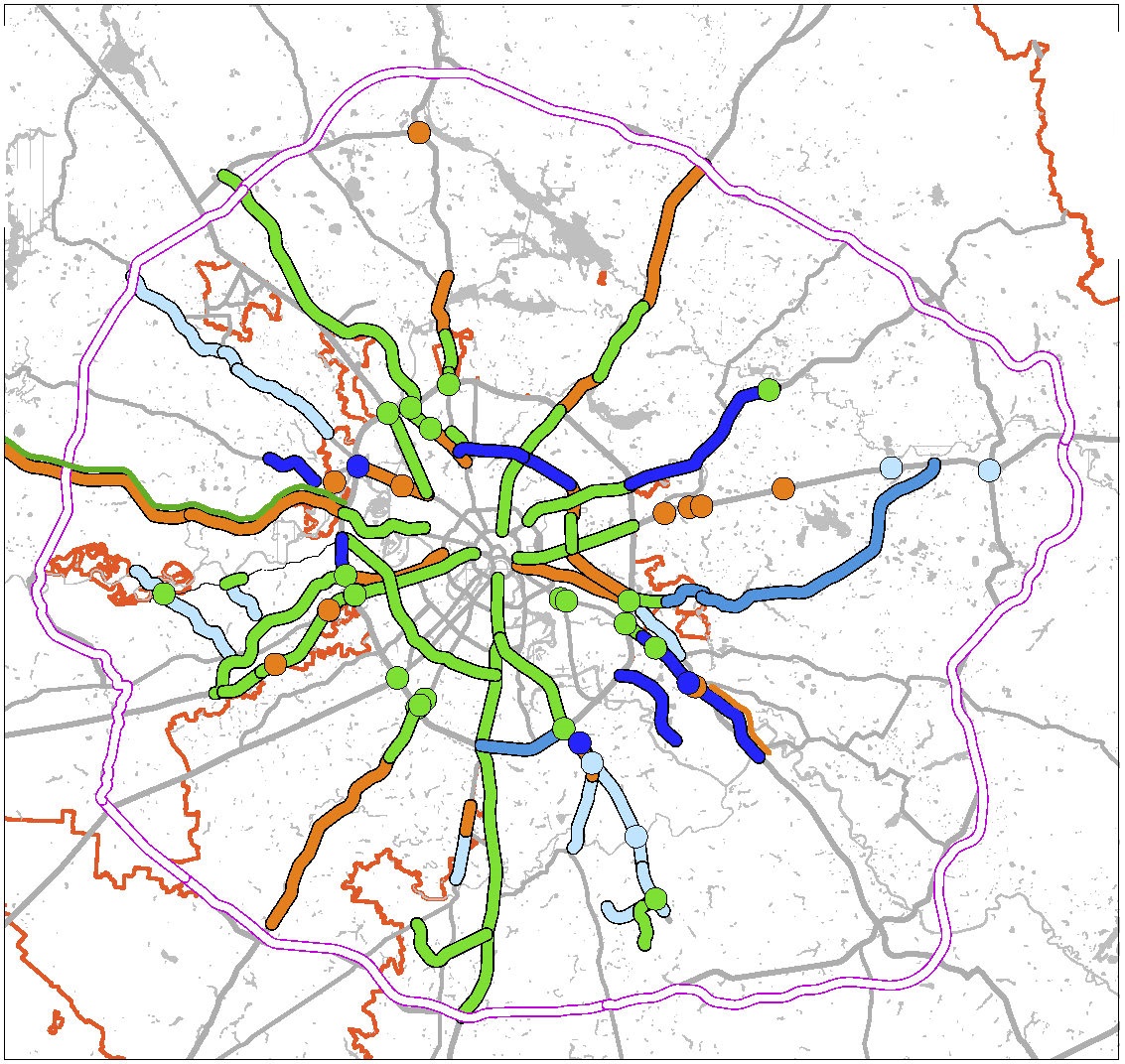 ПРОГРАММА СИНХРОНИЗАЦИИ РАЗВИТИЯ УЛИЧНО-ДОРОЖНОЙ СЕТИ И АВТОМОБИЛЬНЫХ ДОРОГ НА ТЕРРИТОРИИ ГОРОДА МОСКВЫ И МОСКОВСКОЙ ОБЛАСТИАНАЛИЗ ХОДА РЕАЛИЗАЦИИ.  ПРИОРИТЕТНОСТЬ  ПЛАНИРУЕМЫХ МЕРОПРИЯТИЙ
Дополнительные объекты
Дмитровское шоссе
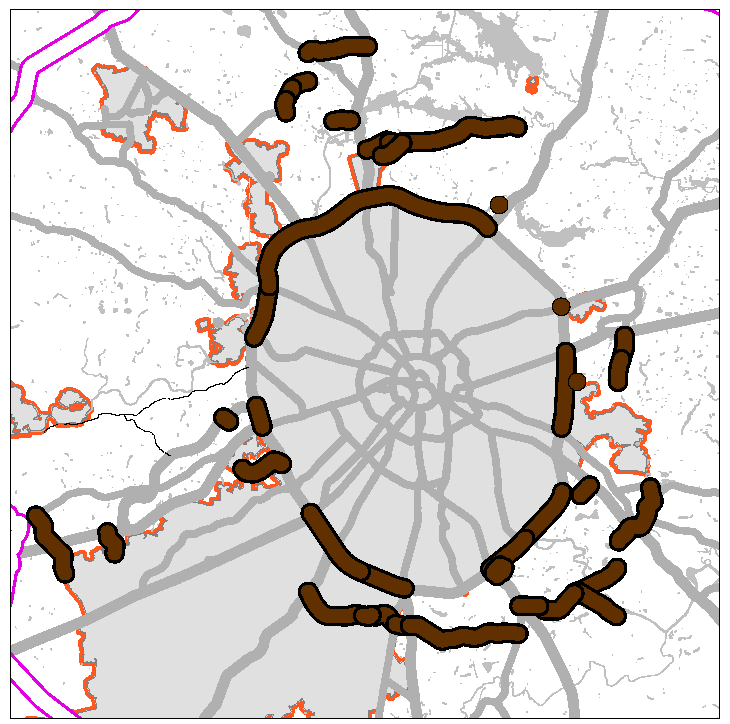 М-11 «Столица»
ЦКАД
М-8 «Холмогоры»
Пятницкое шоссе
МКАД
Волоколамское шоссе
ЦКАД
Щелковское шоссе
М-9 «Балтия»
М-7 «Волга»
№56
ТТК
и Ногинска
Обход Балашихи
Приоритетность мероприятий
ЦКАД*
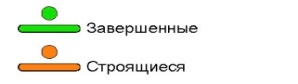 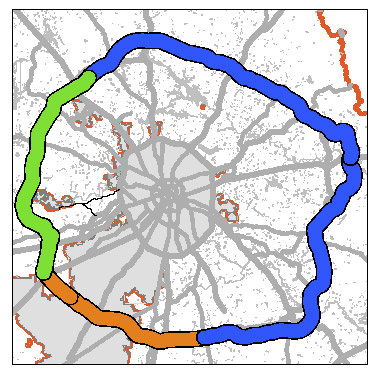 №20
М-1 «Беларусь»
М-5 «Урал»
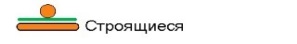 МКАД
Киевское шоссе
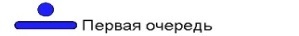 А-105
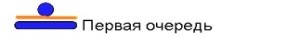 Калужское шоссе
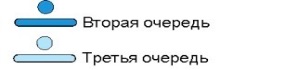 М-2 «Крым»
М-4
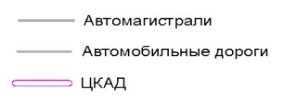 * Не входит в Программу синхронизации, приводится в информационно-справочных целях
11
Мероприятие (№20) первой очереди; строительство начато, но приостановлено
Мероприятие (№56), отнесенное к стадии СМР, фактически эксплуатируется; не завершен один участок